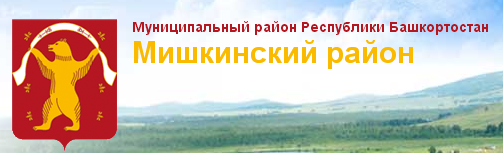 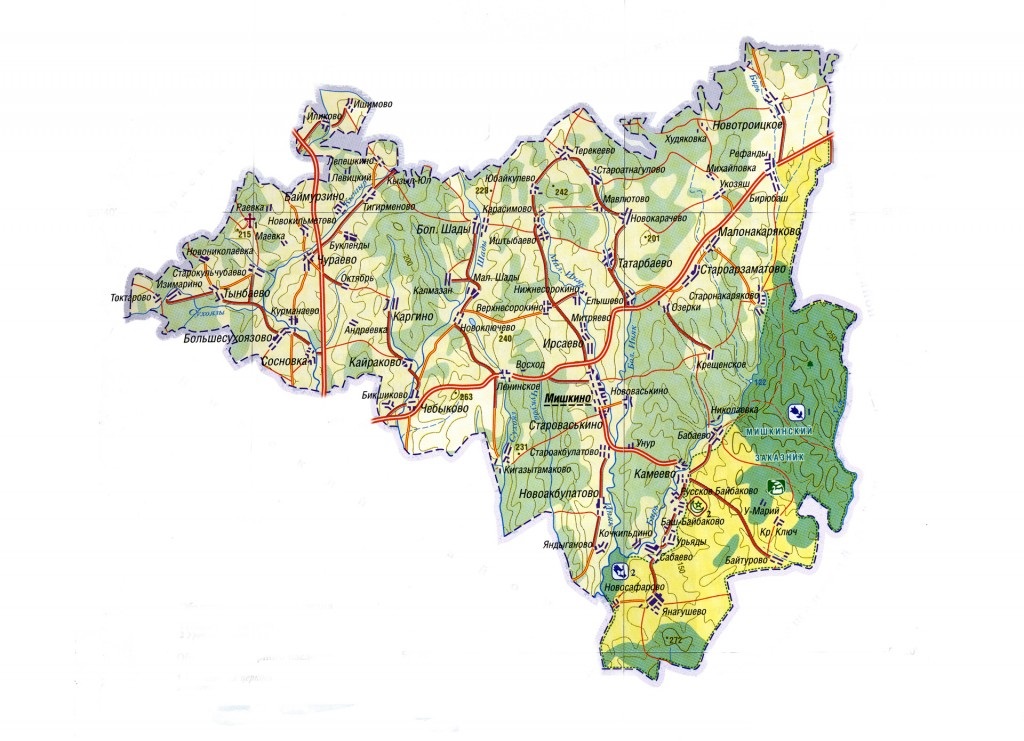 «БЮДЖЕТ ДЛЯ ГРАЖДАН»
Финансовое управление Администрации муниципального района Мишкинский район  Республики Башкортостан
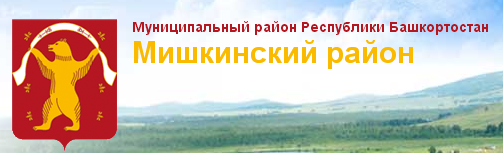 Определение бюджета, виды бюджетов
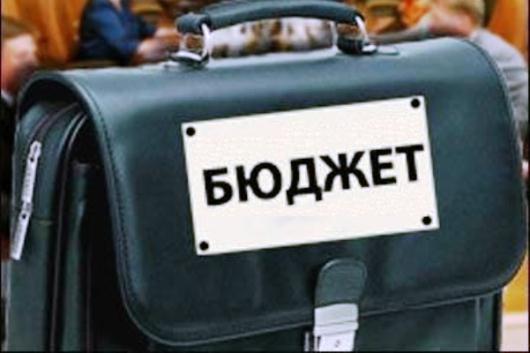 БЮДЖЕТ   -   форма  образования  и расходования денежных средств для решения  задач  и  функций государства  и местного самоуправления
Каждое публично-правовое образование имеет свой БЮДЖЕТ: 

Российская Федерация - федеральный бюджет, 

2)   Субъекты Российской Федерации – областной, краевой, республиканские бюджеты;

3)   Муниципальные районы, городские округа, городские и сельские поселения – местные бюджеты.
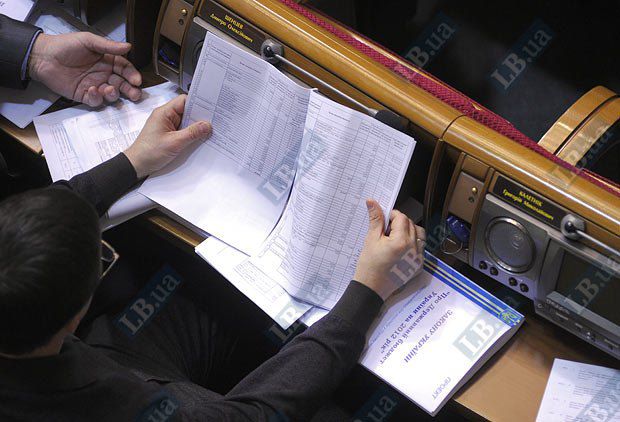 2
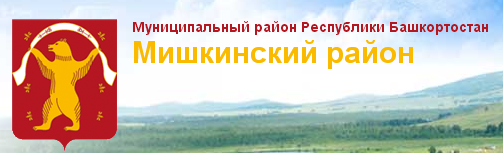 Бюджеты публично-правовых образований Мишкинского района
В 2016 и на плановый период 2017-2018 годы публично-правовыми образованиями Мишкинского района сформировано                                15 бюджетов муниципального образования Мишкинский район, в том числе:

1). Бюджет муниципального района «Мишкинский район»;


2). 14(четырнадцать) бюджетов сельских поселений муниципального района Мишкинский район.
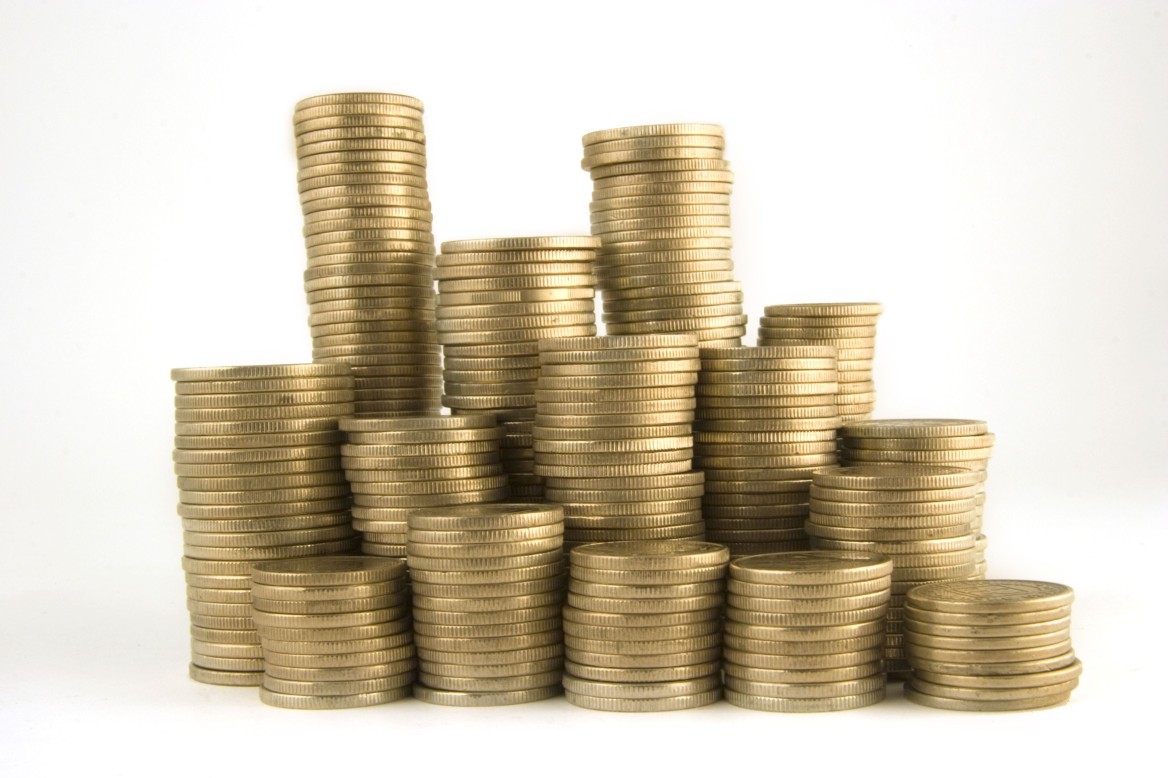 Финансовое  управление Администрации  муниципального  района Мишкинский район  Республики Башкортостан
3
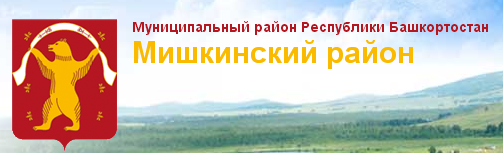 Основные параметры бюджета
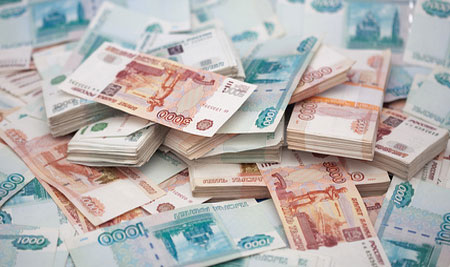 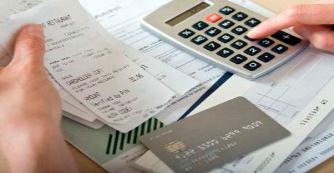 Поступающие в бюджет денежные  средства или ДОХОДЫ БЮДЖЕТА
Выплачиваемые из бюджета денежные средства или РАСХОДЫ БЮДЖЕТА
РАСХОДЫ < ДОХОДОВ ИМЕЕМ ПРОФИЦИТ БЮДЖЕТА
РАСХОДЫ > ДОХОДОВ ИМЕЕМ ДЕФИЦИТ БЮДЖЕТА
ДЕФИЦИТ МЕСТНОГО БЮДЖЕТА НЕ ДОЛЖЕН ПРЕВЫШАТЬ 10 % УТВЕРЖДЕННОГО ОБЩЕГО ГОДОВОГО ОБЪЕМА ДОХОДОВ МЕСТНОГО БЮДЖЕТА БЕЗ УЧЕТА УТВЕРЖДЕННОГО ОБЪЕМА БЕЗВОЗМЕЗДНЫХ ПОСТУПЛЕНИЙ И (ИЛИ) ПОСТУПЛЕНИЙ НАЛОГОВЫХ ДОХОДОВ ПО ДОПОЛНИТЕЛЬНЫМ НОРМАТИВАМ ОТЧИСЛЕНИЙ. В СЛУЧАЕ УТВЕРЖДЕНИЯ МУНИЦИПАЛЬНЫМ ПРАВОВЫМ АКТОМ ПРЕДСТАВИТЕЛЬНОГО ОРГАНА МУНИЦИПАЛЬНОГО ОБРАЗОВАНИЯ О БЮДЖЕТЕ В СОСТАВЕ ИСТОЧНИКОВ  ФИНАНСИРОВАНИЯ ДЕФИЦИТА МЕСТНОГО БЮДЖЕТА СНИЖЕНИЯ ОСТАТКОВ СРЕДСТВ НА СЧЕТАХ ПО УЧЕТУ СРЕДСТВ МЕСТНОГО БЮДЖЕТА ДЕФИЦИТ МЕСТНОГО БЮДЖЕТА МОЖЕТ ПРЕВЫСИТЬ ОГРАНИЧЕНИЯ В ПРЕДЕЛАХ СУММЫ  ОСТАТКОВ НА СЧЕТАХ ПО УЧЕТУ СРЕДСТВ МЕСТНОГО БЮДЖЕТА
ВАЖНО:
Финансовое  управление Администрации  муниципального  района Мишкинский район  Республики Башкортостан
4
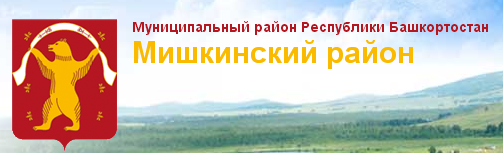 Основные характеристики бюджетов
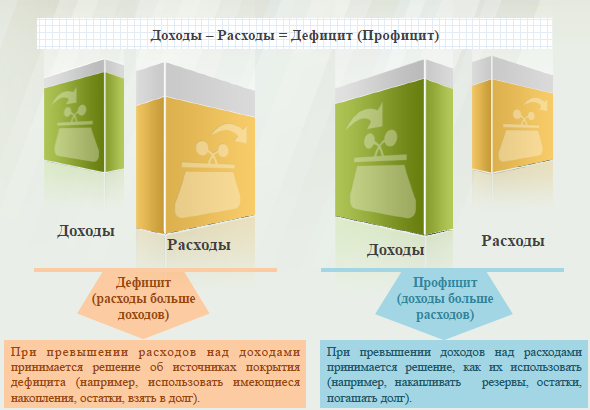 Финансовое  управление Администрации  муниципального  района Мишкинский район  Республики Башкортостан
5
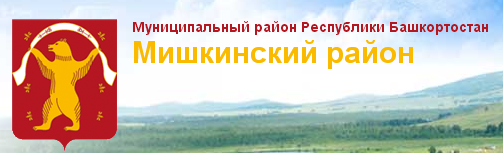 Доходы бюджета
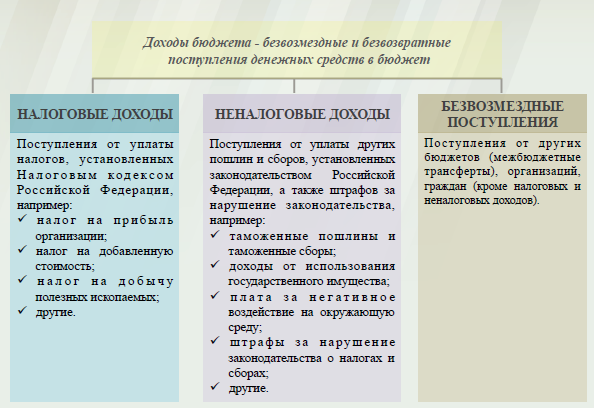 Финансовое  управление Администрации  муниципального  района Мишкинский район  Республики Башкортостан
6
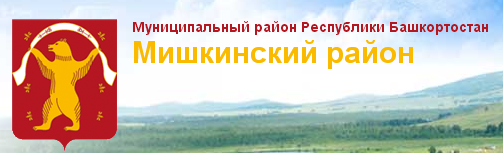 Основные параметры бюджета
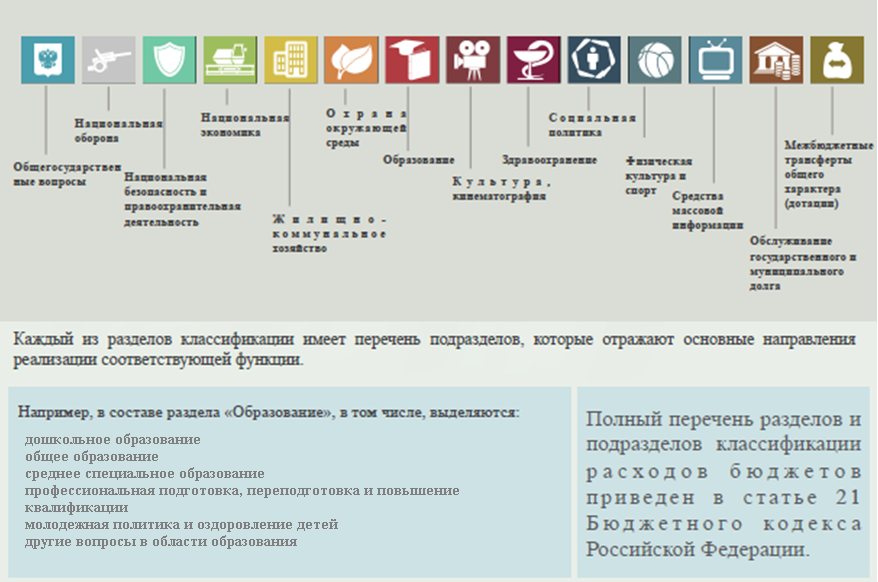 Финансовое  управление Администрации  муниципального  района Мишкинский район  Республики Башкортостан
7
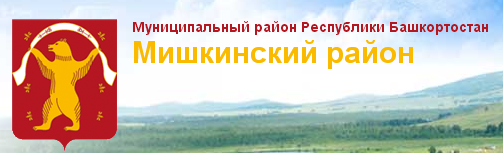 Основные параметры бюджета Мишкинскогоо района
тыс. руб.
ОСНОВНЫЕ ПАРАМЕТРЫ БЮДЖЕТА 
на 2016 год:
доходы – 483 895,3  тыс. руб.;
расходы – 483 895,3 тыс. руб.;
дефицит – 0,00 тыс. руб.
на 2017 год:
доходы – 454 933,8 тыс. руб.;
расходы – 454 933,8 тыс. руб.                    условно-утвержденные расходы – 4 066 тыс. руб.;
Дефицит – 0,00 млн. руб.
 на 2018 год:
доходы – 465 905,9 тыс. руб.;
расходы – 465 905,5 тыс. руб.,                   условно утвержденные расходы – 8674,5 тыс. руб.;
дефицит/профицит – 0,00 млн. руб.
Финансовое  управление Администрации  муниципального  района Мишкинский район  Республики Башкортостан
8
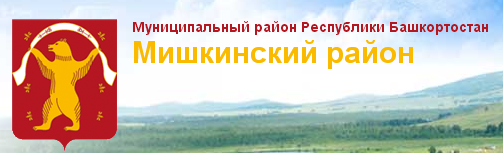 Доходы бюджета Мишкинского района
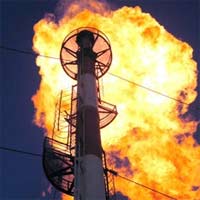 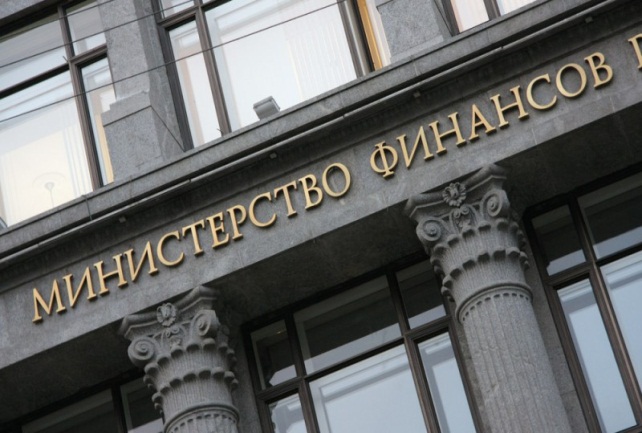 ДОХОДЫ БЮДЖЕТА
Собственные доходы
Наибольшие поступления в доход бюджета Мишкинского района будут обеспечены за счет:
НДФЛ, 13% – 70620,2 тыс. руб. (57,4%);

Налог на имущество – 13450,0 тыс. руб. (11 %) 

Остальные налоговые и неналоговые доходы –  39046,8 тыс. руб. (26,1%).
Безвозмездные 
поступления
483895,3 тыс. руб.
В 2016 году от других бюджетов бюджетной системы РФ для осуществления полномочий по вопросам местного значения и осуществления государственных полномочий будут перечислены: дотации, субвенции, субсидии и иные межбюджетные трансферты.
Финансовое  управление Администрации  муниципального  района Мишкинский район  Республики Башкортостан
9